Codification
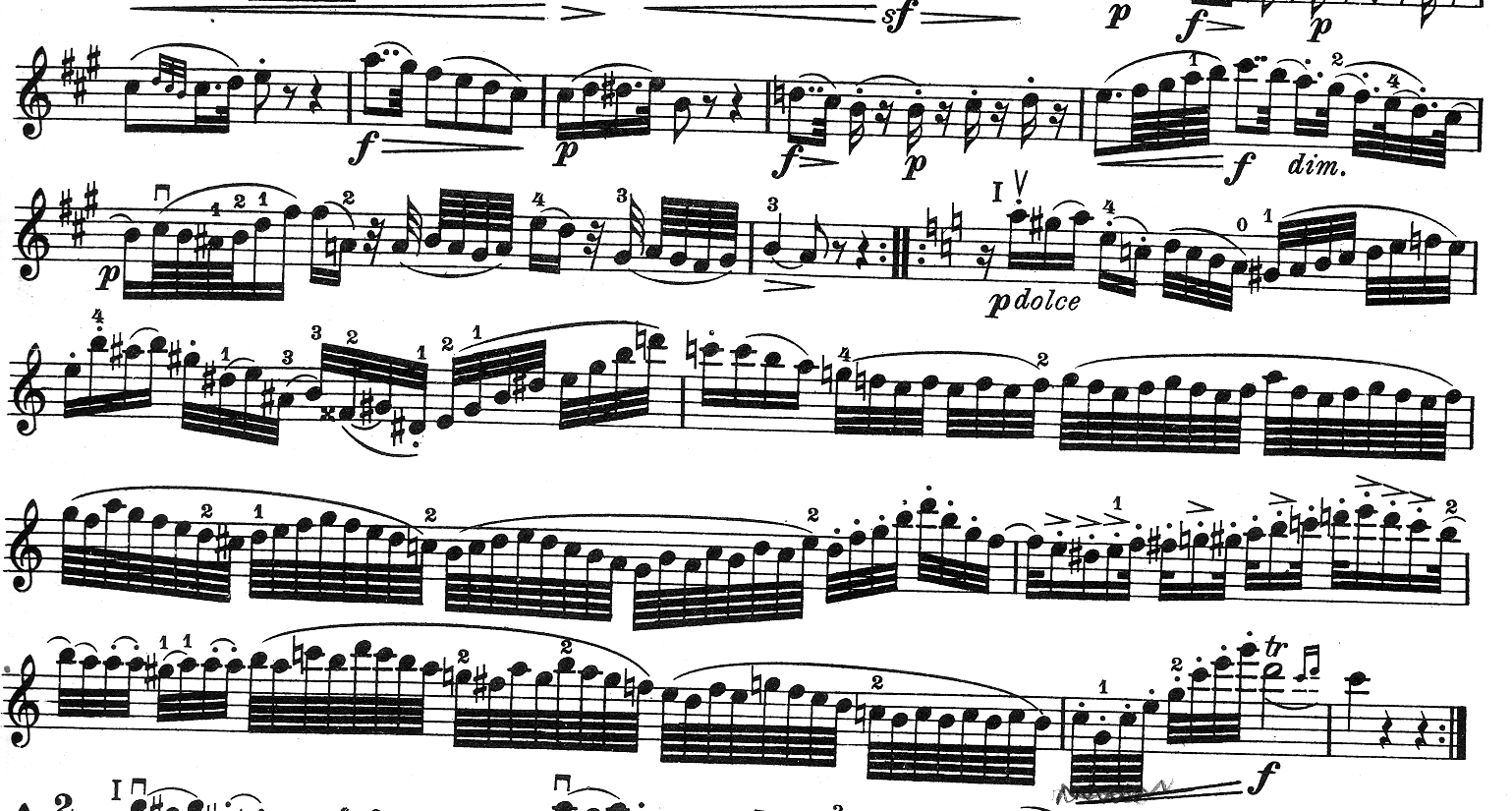 Haydn: Streichquartett op 54.3 aus Largo, Violine I
1
Prof. Dr. Dörte Haftendorn, Leuphana Universität Lüneburg, 2013 http://www.leuphana.de/matheomnibus
Codification
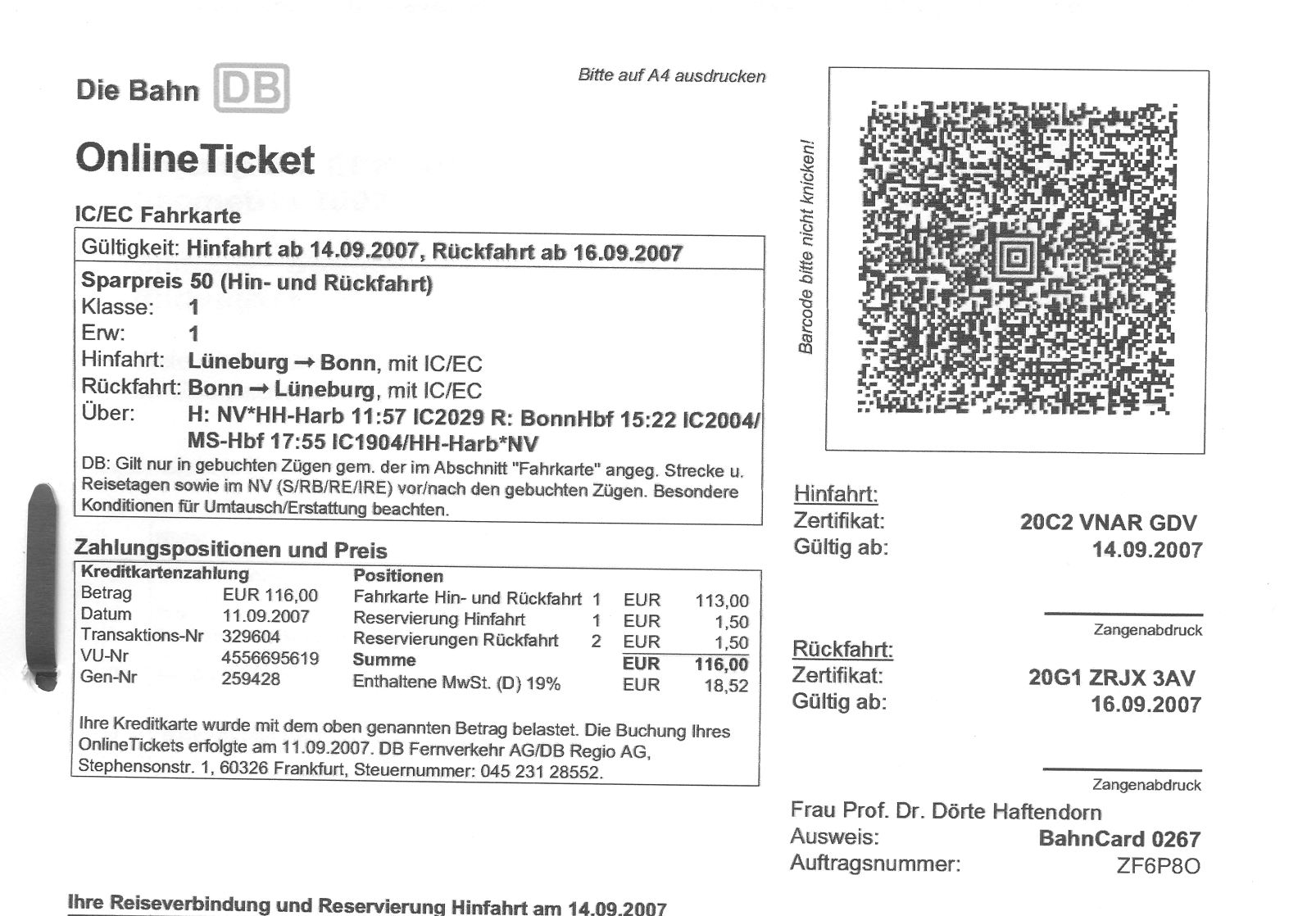 2
Prof. Dr. Dörte Haftendorn, Leuphana Universität Lüneburg, 2013 http://www.leuphana.de/matheomnibus
EAN Europäische Artikelnummer
Ziffern 1 und 2 codieren das Hersteller-Land.
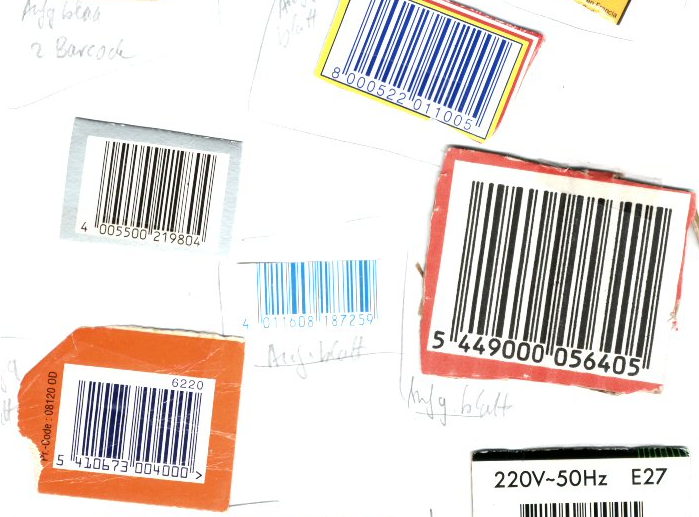 Ziffer 3 bis 12 codieren Händler und Ware.
Die letzte Ziffer ist eine Prüfziffer.
3
Prof. Dr. Dörte Haftendorn, Leuphana Universität Lüneburg, 2013 http://www.leuphana.de/matheomnibus
EAN European article number
digits 1 and 2 encode the country of the producer
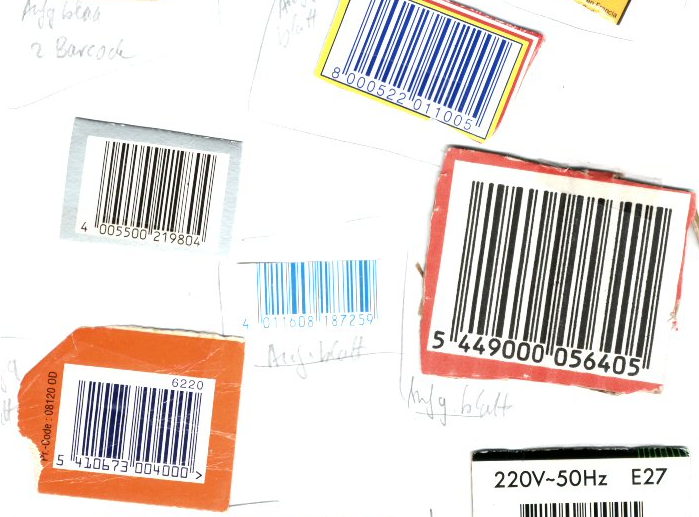 digits 3 and 12 encode the merchant  and  article
The last digit is a proof  number.
4
Prof. Dr. Dörte Haftendorn, Leuphana Universität Lüneburg, 2013 http://www.leuphana.de/matheomnibus
EAN Europäische Artikelnummer
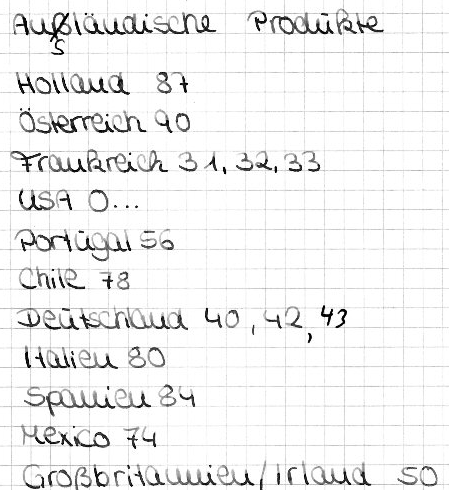 This ist is made by pupils, 12 year old
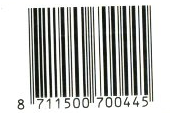 Guatemala,Panama u.a
More: http://www.ruoss-kistler.ch/handel/hilfe/ean_laender_prefix.htm
5
Prof. Dr. Dörte Haftendorn, Leuphana Universität Lüneburg, 2013 http://www.leuphana.de/matheomnibus
EAN European article number
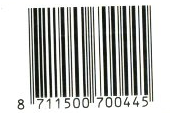 The proof number
  has to be the 
  complement
  to the next tenner.
proof number
ok
6
Prof. Dr. Dörte Haftendorn, Leuphana Universität Lüneburg, 2013 http://www.leuphana.de/matheomnibus
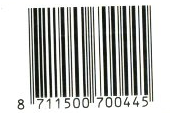 EAN
Switching of digits  is often detected by the proof number
7
Prof. Dr. Dörte Haftendorn, Leuphana Universität Lüneburg, 2013 http://www.leuphana.de/matheomnibus
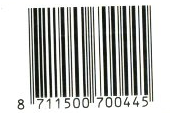 EAN
Switching of digits  is often detected by the proof number
but not noticed   are the pairs:
twisted
Solution are
 x-y=5
 x=y+5
8
Prof. Dr. Dörte Haftendorn, Leuphana Universität Lüneburg, 2013 http://www.leuphana.de/matheomnibus
In the last years one changed the type of the book number
ISBN  out of date
new: ISBN-13
Switching of digits  is always detected by the proof number.
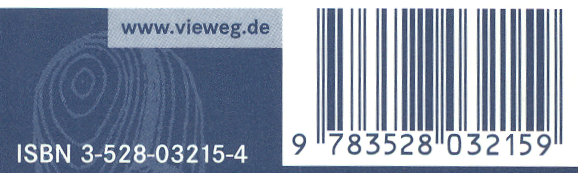 9
Prof. Dr. Dörte Haftendorn, Leuphana Universität Lüneburg, 2013 http://www.leuphana.de/matheomnibus
ISBN  ist veraltet
neu: ISBN-13
sie ist eine EAN
Zifferndreher werden immer von der Prüfziffer gemerkt.Der Grund: 11 ist Primzahl
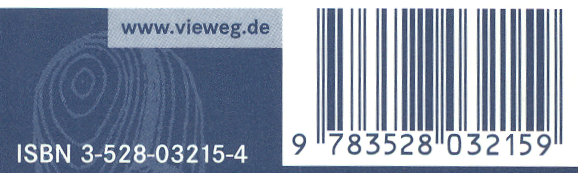 Die alte Buchnummerohne Prüfziffer
978 steht immer am Anfang der Buch-EAN
10
Prof. Dr. Dörte Haftendorn, Leuphana Universität Lüneburg, 2013 http://www.leuphana.de/matheomnibus
ISBN  out of date
new: ISBN-13
is a EAN
Switching of digits  is always detected by the proof number.The reason: 11 is a prime
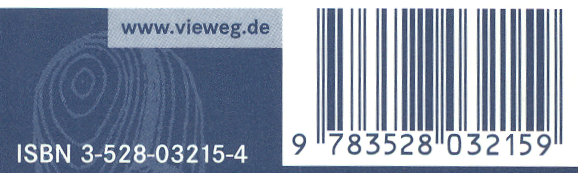 The old book numberwithout proof number
978 always in front
new EAN poof number
11
Prof. Dr. Dörte Haftendorn, Leuphana Universität Lüneburg, 2013 http://www.leuphana.de/matheomnibus
ISBN  out of date
new: ISBN-13
is a EAN
Switching of digits  is always detected by the proof number. The reason: 11 is a prime
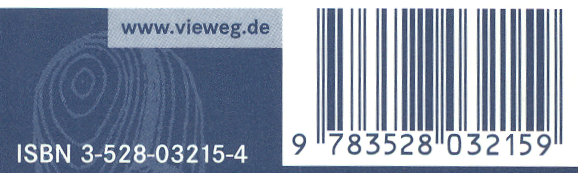 proof number must be:  4
12
Prof. Dr. Dörte Haftendorn, Leuphana Universität Lüneburg, 2013 http://www.leuphana.de/matheomnibus
EAN
4 0 0 3 2 7 3 1 0 3 8 6 3
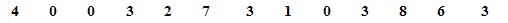 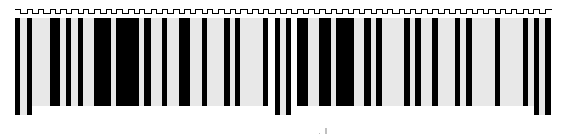 parity 1
parity 0
parity 0
0001101 0100111 0111101 0010011 ……
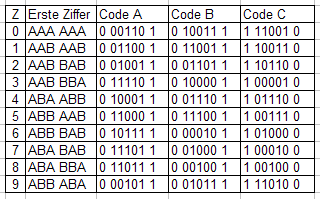 Using the parity the readingdirection of the bar code is identifiable.
The leading digit is encoded by the sequence in the first column.
4 -> ABA ABB
13
Prof. Dr. Dörte Haftendorn, Leuphana Universität Lüneburg, 2013 http://www.leuphana.de/matheomnibus
EAN
4 0 0 3 2 7 3 1 0 3 8 6 3
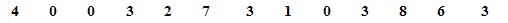 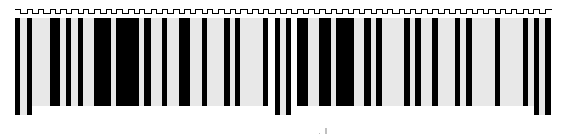 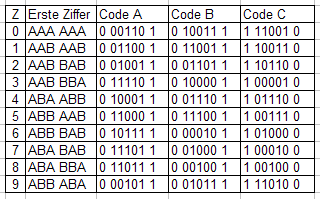 The leading digit is encoded by the sequence in the first column.
4 -> ABA ABB
parity 1
parity 0
parity 0
parity= number of 1‘s mod 2
14
Prof. Dr. Dörte Haftendorn, Leuphana Universität Lüneburg, 2013 http://www.leuphana.de/matheomnibus
Fehlerkorrigiende Codes
Wir betrachten binäre Codewörter aus 0 und 1
 Die Parität eines Codewortes ist 
  0, wenn das Wort eine gerade Anzahl 1 hat
  1, wenn das Wort eine ungerade Anzahl 1 hat
 Der Hammingabstand zweier Codewörter ist die   	Anzahl der unterschiedlich besetzten Stellen.
0101111
0111011
0000101
0010001
1010000
1000100
0101111
0000101
15
Prof. Dr. Dörte Haftendorn, Leuphana Universität Lüneburg, 2013 http://www.leuphana.de/matheomnibus
Bug Corrective Codes
We look at   binary code words made of  0 and 1
 The parity p of a code word is 
  0, when the word has an even number of 1‘s
  1 when the word has an odd number of 1‘s
 The Hamming distance h between two code words      is the number of differently  occupied positions.
0101111
0111011
0000101
0010001
1010000
1000100
0101111
0000101
16
Prof. Dr. Dörte Haftendorn, Leuphana Universität Lüneburg, 2013 http://www.leuphana.de/matheomnibus
Fehler-erkennende Codes
Wir betrachten binäre Codewörter mit 3 Bit.
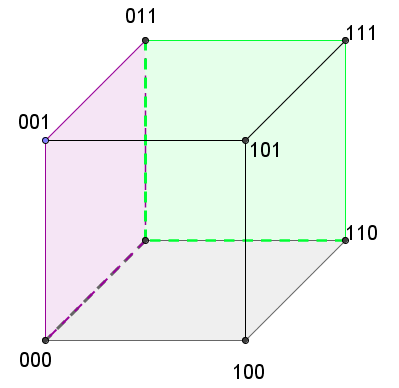 010
17
Prof. Dr. Dörte Haftendorn, Leuphana Universität Lüneburg, 2013 http://www.leuphana.de/matheomnibus
Bug Corrective Codes
We look at binary code words with 3 bits.
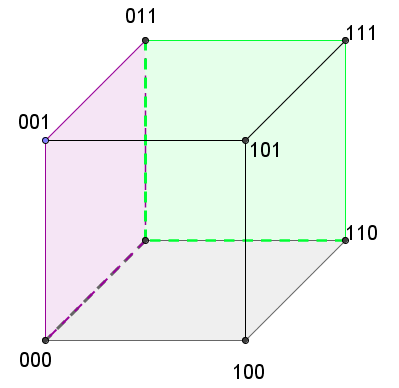 Four words are allowed.
  h=2 for all pairs of words
The code with this four words is able to recognize single-bit bugs. But they can‘t be corrected.
010
18
Prof. Dr. Dörte Haftendorn, Leuphana Universität Lüneburg, 2013 http://www.leuphana.de/matheomnibus
Fehlerkorrigiende Codes
Code mit Hammingabstand mindestens  3
 IIIOIIOI       IOOIIIOO      IOOIOOII
 Nun tritt ein einziger Fehler auf.
 IOOIOIOO   
 Den Fehler entdeckt man dadurch, dass es kein zulässiges Wort ist.
 Die letzte Ziffer ist oft die Parität des davor stehenden Wortes.   Dann sieht man den Fehler an der falschen Parität.
 Das falsche Wort hat vom mittleren Codewort den Hammingabstand 1.  Von den anderen Codewörtern hat es den Hammingabstand mind. 2.
 Man nimmt dieses „nahe“ Codewort  anstelle des falschen.
 IOOIIIOO  wird  jetzt nach dem Fehler genommen
Erlaubte 
Codewörter
Nun ist alles wieder richtig.
19
Prof. Dr. Dörte Haftendorn, Leuphana Universität Lüneburg, 2013 http://www.leuphana.de/matheomnibus
Bug Corrective Codes
Code with Hamming distance at least 3
 IIIOIIOI       IOOIIIOO      IOOIOOII
Now a single-bit bug occurs
 IOOIOIOO   
The bug is discoverd, because this is not an allowed word..
 Often the last digit is the parity of the Word in front.   Then you find the bug, because the parity is false.
 The false word has Hamming distance 1 from the word in the middle (above ). The Hammning distance to the other code words is at least 2.
 One takes this „nearest“ code word  instead of the false   word.  
 IOOIIIOO  is now taken for futher  usage.
allowed
code words
Now every thing is correct again.
20
Prof. Dr. Dörte Haftendorn, Leuphana Universität Lüneburg, 2013 http://www.leuphana.de/matheomnibus
Hamming-Code
Richard Hammming fand 1948 als Erster einen   fehlerkorrigierenden Code.
 Wir betrachten einen Code aus 4 Bits. 
 Alle 2^4=16 möglichen Wörter sind erlaubt.
Die Nachricht:
IOII
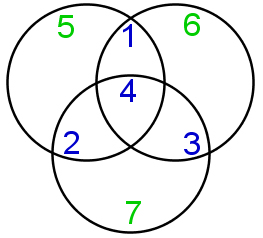 Gesendet wird:
21
Prof. Dr. Dörte Haftendorn, Leuphana Universität Lüneburg, 2013 http://www.leuphana.de/matheomnibus
Hamming Code
Richard Hammming was in 19948 the first to  invent  a bug corrective code.
 We look at a code with 4 bits. 
 All  2^4=16 possible words are allowed.
The message:
IOII
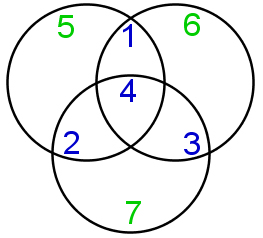 will be transmitted
22
Prof. Dr. Dörte Haftendorn, Leuphana Universität Lüneburg, 2013 http://www.leuphana.de/matheomnibus
Hamming-Code
Zu je vier eigentlich zu sendenden Bits der Nachricht werden drei   „Prüfbits" berechnet und angehängt. Das Kreisbild  verdeutlicht das Vorgehen:
 Schreibe die Nachricht in die blauen Felder 1,2,3,4.
 Schreibe in die grünen Felder die Parität der im zugehörigen Kreis stehenden Bits.
 Hänge die Bits der Felder 5,6,7 an die Nachricht an.
 Der Empfänger trägt die sieben Bits in die Felder ein und prüft, ob alles richtig ist.
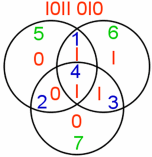 Nachricht. 
      IOII
Gesendetes Wort
      IOIIOIO
23
Prof. Dr. Dörte Haftendorn, Leuphana Universität Lüneburg, 2013 http://www.leuphana.de/matheomnibus
Hamming Code
The message, which we will send, is splitted in packages of  four bits.  We calculate tree proof bits  for every four message bits and attach them to the four bits. The following  picture with the circles explains the method:
  The regions are numbered as shown. Write the four message bits        in the blue inner regions 1, 2, 3, 4
  Write in the green regions 5, 6, 7  the parity of the bits in the    correspondent circles.
  Attach the bits in regions  5, 6, 7  to the four message bits.

  The receiver puts all seven     bits in the three circles and    checks if all is correct.
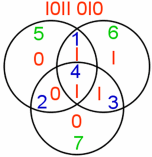 message. 
      IOII
transmitted word
      IOIIOIO
24
Prof. Dr. Dörte Haftendorn, Leuphana Universität Lüneburg, 2013 http://www.leuphana.de/matheomnibus
Funktioniert der Hamming-Code ?
Nachricht. 
      IOII
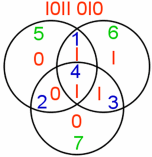 Gesendetes Wort
      IOIIOIO
Sendekanal
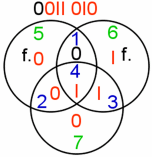 Empfangenes Wort  OOIIOIO mit Fehler
Wir betrachten
nur den Fall:
genau ein 
Fehler.
25
Prof. Dr. Dörte Haftendorn, Leuphana Universität Lüneburg, 2013 http://www.leuphana.de/matheomnibus
Does the Hamming Code Work?
message. 
      IOII
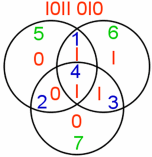 sent word
      IOIIOIO
transmission channel
received word  OOIIOIO with bug
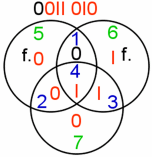 receiver detect: 
   5 and 6 are false.
 He changes the bit at the  position 1.
 He takes:
   IOIIOIO
We only look atthe case:
only one single-bit bug.
all right
26
Prof. Dr. Dörte Haftendorn, Leuphana Universität Lüneburg, 2013 http://www.leuphana.de/matheomnibus
Funktioniert der Hamming-Code ?
Gesendetes Wort
      IOIIOIO
Empfangenes Wort
Fehler Platz 5
Fehler Platz 4
IOI I I IO
IOIOOIO
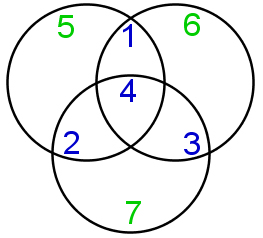 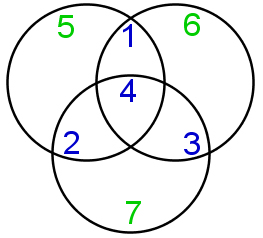 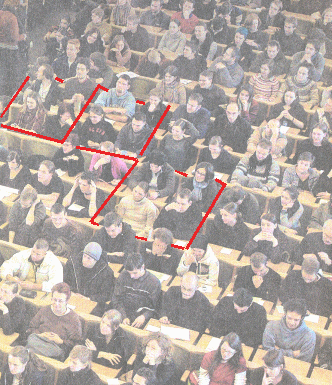 Aufgabe: Sie empfangen: OIOIOOI . Was ist das richtige Wort?
27
Prof. Dr. Dörte Haftendorn, Leuphana Universität Lüneburg, 2013 http://www.leuphana.de/matheomnibus
Does the Hamming Code Work?
sent word
      IOIIOIO
received word
bug at position 5
bug at position 4
IOI I I IO
IOIOOIO
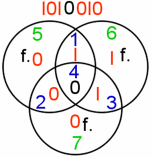 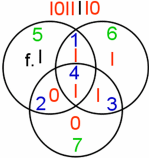 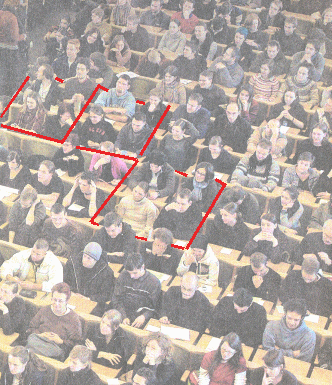 Problem: You receive: OIOIOOI . What is the correct word?
28
Prof. Dr. Dörte Haftendorn, Leuphana Universität Lüneburg, 2013 http://www.leuphana.de/matheomnibus
Funktioniert der Hamming-Code ?
Aufgabe: Sie empfangen: OIOIOOI . Was ist das richtige Wort?
Gesendetes Wort
      ???????
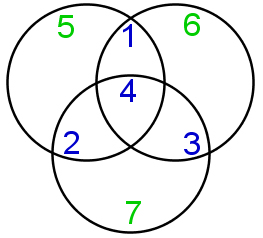 OIOIOOI
29
Prof. Dr. Dörte Haftendorn, Leuphana Universität Lüneburg, 2013 http://www.leuphana.de/matheomnibus
Does the Hamming Code Work?
sent word
      ???????
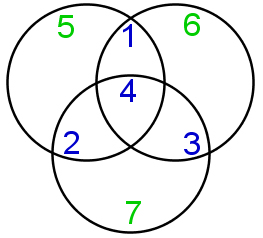 OIOIOOI
Yes, yet the old Hamming code can correct 
single-bit bugs automatically.
Today one has improved bug corrective codes.
30
Prof. Dr. Dörte Haftendorn, Leuphana Universität Lüneburg, 2013 http://www.leuphana.de/matheomnibus
Bug Corrective Codesor Why Does the CD not Crackle?
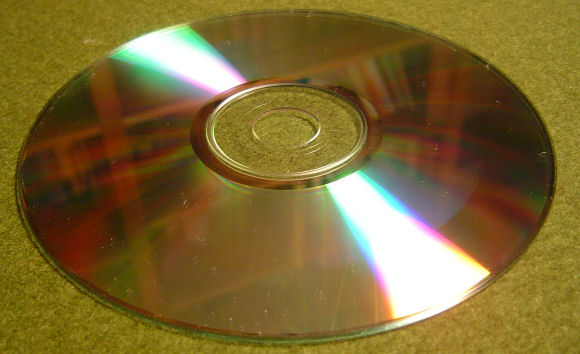 31
Prof. Dr. Dörte Haftendorn, Leuphana Universität Lüneburg, 2013 http://www.leuphana.de/matheomnibus
Fehlerkorrigierende Codesoder warum CD nicht knackt
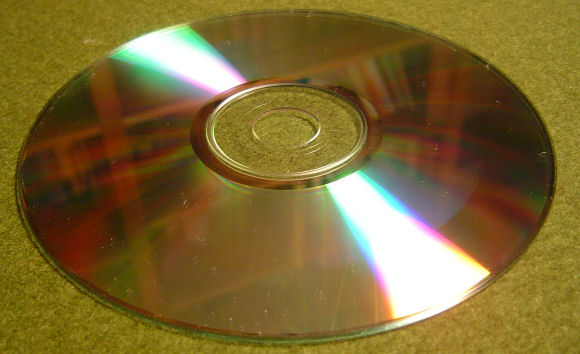 32
Prof. Dr. Dörte Haftendorn, Leuphana Universität Lüneburg, 2013 http://www.leuphana.de/matheomnibus